证道
与悔改的心相称
证道：陈永安 牧师
经文：太 3:1-12
[Speaker Notes: 请注意修改证道题目和讲员
标题为42正文字体66。]
讲题：與悔改的心相稱
经文：太3:1-12
[Speaker Notes: 讲道内容可在周五晚上或周六早上从同工处获得。
请尽量在周六14点之前将讲道内容更新。
牧师提供的讲道大纲是繁体字的，请尽量转换成简体字。推荐网站：http://www.hao123.com/haoserver/jianfanzh.htm
正文内容是由牧师逐项播放的，请为每项内容加入动画。
请保持正文对齐，标题为36，字体34。]
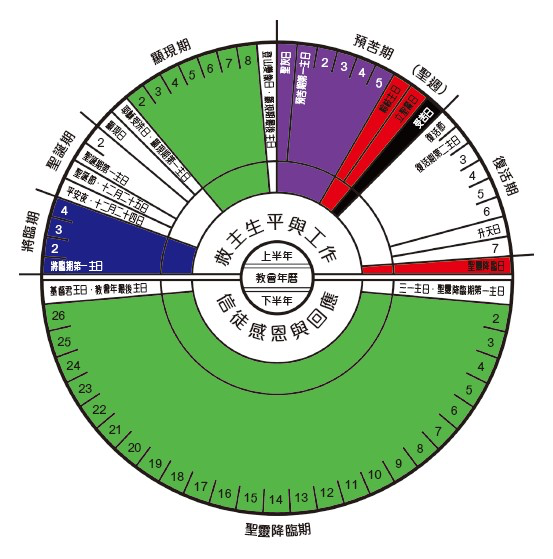 1. 引言
教会年历
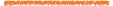 将临期
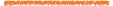 基督君王日
[Speaker Notes: 讲道内容可在周五晚上或周六早上从同工处获得。
请尽量在周六14点之前将讲道内容更新。
牧师提供的讲道大纲是繁体字的，请尽量转换成简体字。推荐网站：http://www.hao123.com/haoserver/jianfanzh.htm
正文内容是由牧师逐项播放的，请为每项内容加入动画。
请保持正文对齐，标题为36，字体34。]
1. 天国近了
马太福音3:1-3节，“1那时，有施洗的约翰出来，在犹太的旷野传道，说：2“天国近了，你们应当悔改！”3这人就是先知以赛亚所说的。他说：“在旷野有人声喊着说：预备主的道，修直他的路！”
[Speaker Notes: 讲道内容可在周五晚上或周六早上从同工处获得。
请尽量在周六14点之前将讲道内容更新。
牧师提供的讲道大纲是繁体字的，请尽量转换成简体字。推荐网站：http://www.hao123.com/haoserver/jianfanzh.htm
正文内容是由牧师逐项播放的，请为每项内容加入动画。
请保持正文对齐，标题为36，字体34。]
1. 天国近了
“天国近了，你们应当悔改！”天国近了，这是什么意思？
天国近了，指的是神的国，神的审判的来临。
[Speaker Notes: 讲道内容可在周五晚上或周六早上从同工处获得。
请尽量在周六14点之前将讲道内容更新。
牧师提供的讲道大纲是繁体字的，请尽量转换成简体字。推荐网站：http://www.hao123.com/haoserver/jianfanzh.htm
正文内容是由牧师逐项播放的，请为每项内容加入动画。
请保持正文对齐，标题为36，字体34。]
1. 天国近了
先知的工作，就是宣告神的审判来临。
在约拿书1:1-2，“1耶和华的话临到亚米太的儿子约拿，说：2“你起来往尼尼微大城去，向其中的居民呼喊，因为他们的恶达到我面前。”
[Speaker Notes: 讲道内容可在周五晚上或周六早上从同工处获得。
请尽量在周六14点之前将讲道内容更新。
牧师提供的讲道大纲是繁体字的，请尽量转换成简体字。推荐网站：http://www.hao123.com/haoserver/jianfanzh.htm
正文内容是由牧师逐项播放的，请为每项内容加入动画。
请保持正文对齐，标题为36，字体34。]
1. 天国近了
面对天国近了，三种反应：
第一，不相信神要审判世界。
第二，希望那一天不要这么快来。
第三，“主啊，我愿你来！”
[Speaker Notes: 讲道内容可在周五晚上或周六早上从同工处获得。
请尽量在周六14点之前将讲道内容更新。
牧师提供的讲道大纲是繁体字的，请尽量转换成简体字。推荐网站：http://www.hao123.com/haoserver/jianfanzh.htm
正文内容是由牧师逐项播放的，请为每项内容加入动画。
请保持正文对齐，标题为36，字体34。]
2. 毒蛇的种类
什么是罪恶？
在7节：“7约翰看见许多法利赛人和撒都该人也来受洗……”
他们并不认为自己要来悔改，他们觉得自己是义人了，是道德的教师，是来看约翰做的，对不对。
[Speaker Notes: 讲道内容可在周五晚上或周六早上从同工处获得。
请尽量在周六14点之前将讲道内容更新。
牧师提供的讲道大纲是繁体字的，请尽量转换成简体字。推荐网站：http://www.hao123.com/haoserver/jianfanzh.htm
正文内容是由牧师逐项播放的，请为每项内容加入动画。
请保持正文对齐，标题为36，字体34。]
2. 毒蛇的种类
“法利赛人”和“撒都该人”在当时是道德高尚的代表，他们努力要过归耶和华为圣的生活，禁戒安息日工作，在宗教上过敬虔的生活，当时都有着社会崇高的地位。
约翰怎样评价他们？在7-8节，“7毒蛇的种类！谁指示你们逃避将来的忿怒呢？8你们要结出果子来，与悔改的心相称。”
[Speaker Notes: 讲道内容可在周五晚上或周六早上从同工处获得。
请尽量在周六14点之前将讲道内容更新。
牧师提供的讲道大纲是繁体字的，请尽量转换成简体字。推荐网站：http://www.hao123.com/haoserver/jianfanzh.htm
正文内容是由牧师逐项播放的，请为每项内容加入动画。
请保持正文对齐，标题为36，字体34。]
2. 毒蛇的种类
//你也许从小就在教会里，在教会里被培养长大，在教会里有参与服事，你也在教会里行婚礼，甚至最后在教会里举行丧礼，但你最终可能还是走入地狱里。//
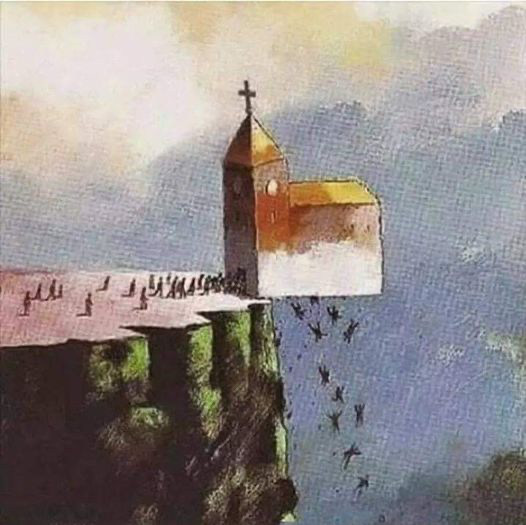 [Speaker Notes: 讲道内容可在周五晚上或周六早上从同工处获得。
请尽量在周六14点之前将讲道内容更新。
牧师提供的讲道大纲是繁体字的，请尽量转换成简体字。推荐网站：http://www.hao123.com/haoserver/jianfanzh.htm
正文内容是由牧师逐项播放的，请为每项内容加入动画。
请保持正文对齐，标题为36，字体34。]
2. 毒蛇的种类
//这是因为，你或许一直都只是在教会里，而不是在耶稣基督里，有一天当你到天堂的时候，你会惊讶发现一件事：那些经常在教会里的人没在那里，反而那些在教会外的人却在那里！因为去教会不能保证一个人的得救。//
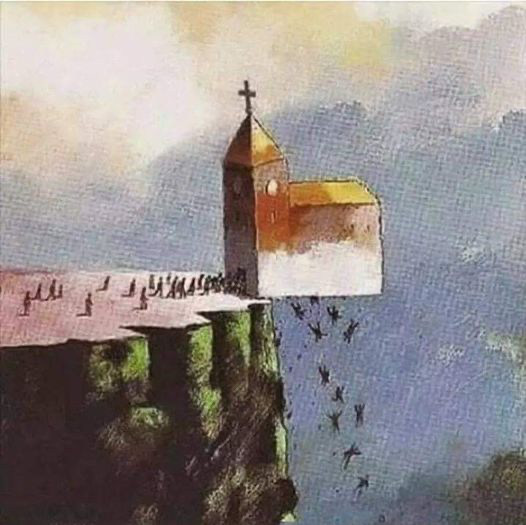 [Speaker Notes: 讲道内容可在周五晚上或周六早上从同工处获得。
请尽量在周六14点之前将讲道内容更新。
牧师提供的讲道大纲是繁体字的，请尽量转换成简体字。推荐网站：http://www.hao123.com/haoserver/jianfanzh.htm
正文内容是由牧师逐项播放的，请为每项内容加入动画。
请保持正文对齐，标题为36，字体34。]
2. 毒蛇的种类
//如果法利赛人活在我们的时代，他们应该会每一天都出现在教会里，热心参与教会一切活动和事工，满足教会对信徒的一切要求。成为教会所盼望看到的虔诚信徒，但法利赛人却是主耶稣最严厉责备的群体。//
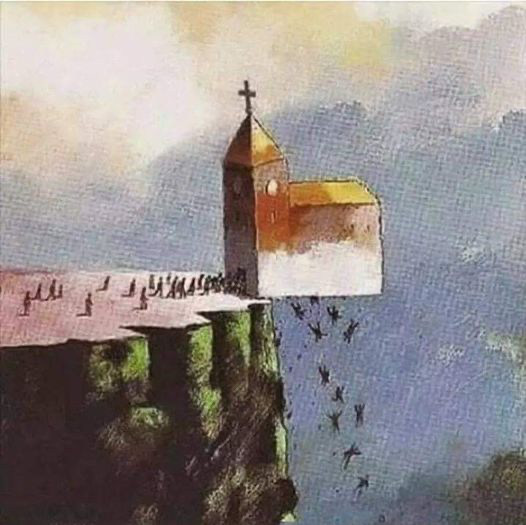 [Speaker Notes: 讲道内容可在周五晚上或周六早上从同工处获得。
请尽量在周六14点之前将讲道内容更新。
牧师提供的讲道大纲是繁体字的，请尽量转换成简体字。推荐网站：http://www.hao123.com/haoserver/jianfanzh.htm
正文内容是由牧师逐项播放的，请为每项内容加入动画。
请保持正文对齐，标题为36，字体34。]
2. 毒蛇的种类
//求主帮助和教导我们察验自己的生命，察验自己是否已真的重生得救，拥有基督的生命，与祂连结合一，与祂同死同复活，盼望将来与基督同享天国的荣耀。//
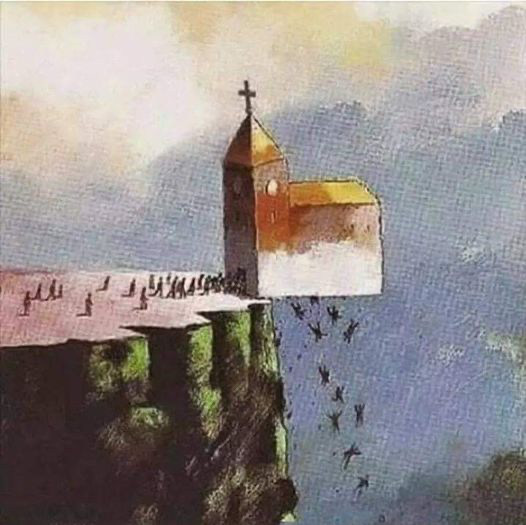 [Speaker Notes: 讲道内容可在周五晚上或周六早上从同工处获得。
请尽量在周六14点之前将讲道内容更新。
牧师提供的讲道大纲是繁体字的，请尽量转换成简体字。推荐网站：http://www.hao123.com/haoserver/jianfanzh.htm
正文内容是由牧师逐项播放的，请为每项内容加入动画。
请保持正文对齐，标题为36，字体34。]
2. 毒蛇的种类
//最重要的
不是你有没有在教会里（In church）
而是你有没有在基督里（In Christ）
这是撒旦最常欺骗和蒙蔽信徒的手段：只在乎活在教会里，却没有住在基督里！//
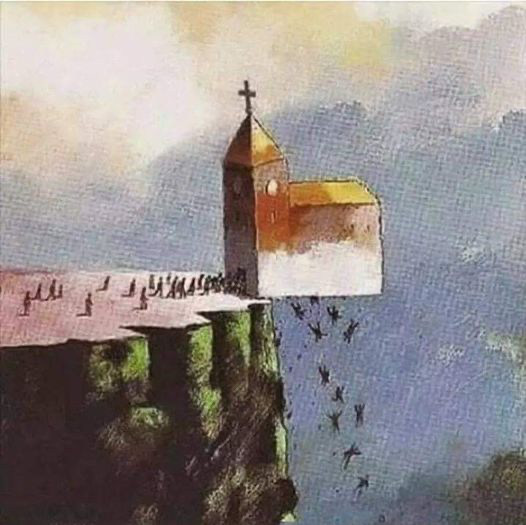 [Speaker Notes: 讲道内容可在周五晚上或周六早上从同工处获得。
请尽量在周六14点之前将讲道内容更新。
牧师提供的讲道大纲是繁体字的，请尽量转换成简体字。推荐网站：http://www.hao123.com/haoserver/jianfanzh.htm
正文内容是由牧师逐项播放的，请为每项内容加入动画。
请保持正文对齐，标题为36，字体34。]
3. 悔改的洗
约翰的呼吁，一呼百应，
第5-6节，“5那时，耶路撒冷和犹太全地，并约旦河一带地方的人，都出去到约翰那里，6承认他们的罪，在约旦河里受他的洗。”
[Speaker Notes: 讲道内容可在周五晚上或周六早上从同工处获得。
请尽量在周六14点之前将讲道内容更新。
牧师提供的讲道大纲是繁体字的，请尽量转换成简体字。推荐网站：http://www.hao123.com/haoserver/jianfanzh.htm
正文内容是由牧师逐项播放的，请为每项内容加入动画。
请保持正文对齐，标题为36，字体34。]
3. 悔改的洗
约翰的洗，源自犹太人的洁净礼仪。妇女在结婚前和月经之后，必须在净身池净身，受全身浸入水中之礼。男人往往在安息日和主要节日到来之前在净身池行净身礼。外邦人转入犹太教要行割礼、献祭以外，也举行洗礼，把罪恶沾染污秽的身体洗净。
[Speaker Notes: 讲道内容可在周五晚上或周六早上从同工处获得。
请尽量在周六14点之前将讲道内容更新。
牧师提供的讲道大纲是繁体字的，请尽量转换成简体字。推荐网站：http://www.hao123.com/haoserver/jianfanzh.htm
正文内容是由牧师逐项播放的，请为每项内容加入动画。
请保持正文对齐，标题为36，字体34。]
3. 悔改的洗
有别于犹太人的洁净礼仪1. 在约旦河进行，不在圣殿举行。2. 强调的是要结出与悔改相称的果子。
我们看8-9节，“8你们要结出果子来，与悔改的心相称。9不要自己心里说：『有亚伯拉罕为我们的祖宗。』我告诉你们，神能从这些石头中给亚伯拉罕兴起子孙来。”（8-9）
[Speaker Notes: 讲道内容可在周五晚上或周六早上从同工处获得。
请尽量在周六14点之前将讲道内容更新。
牧师提供的讲道大纲是繁体字的，请尽量转换成简体字。推荐网站：http://www.hao123.com/haoserver/jianfanzh.htm
正文内容是由牧师逐项播放的，请为每项内容加入动画。
请保持正文对齐，标题为36，字体34。]
3. 悔改的洗
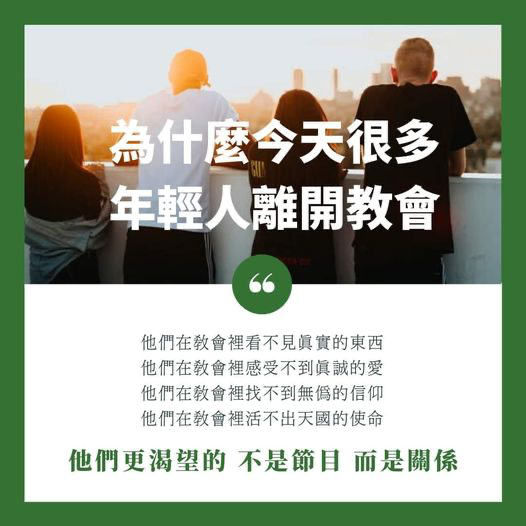 [Speaker Notes: 讲道内容可在周五晚上或周六早上从同工处获得。
请尽量在周六14点之前将讲道内容更新。
牧师提供的讲道大纲是繁体字的，请尽量转换成简体字。推荐网站：http://www.hao123.com/haoserver/jianfanzh.htm
正文内容是由牧师逐项播放的，请为每项内容加入动画。
请保持正文对齐，标题为36，字体34。]
4. 结出果子来
施洗约翰的洗礼，传悔改的洗礼，不单是一个宗教的礼仪，而是一个新生命的开始，是一个归依到神面前的生命。这生命是愿意按照园主的期望，在生命中结出果子的生命。
在第10节，“10现在斧子已经放在树根上，凡不结好果子的树就砍下来，丢在火里。”
[Speaker Notes: 讲道内容可在周五晚上或周六早上从同工处获得。
请尽量在周六14点之前将讲道内容更新。
牧师提供的讲道大纲是繁体字的，请尽量转换成简体字。推荐网站：http://www.hao123.com/haoserver/jianfanzh.htm
正文内容是由牧师逐项播放的，请为每项内容加入动画。
请保持正文对齐，标题为36，字体34。]
4. 结出果子来
约翰所说的，是目的论的说法，神创造人，有着各样目的，若不能够达到目的了，就没有存在的价值，人要按着神的旨意生活。
[Speaker Notes: 讲道内容可在周五晚上或周六早上从同工处获得。
请尽量在周六14点之前将讲道内容更新。
牧师提供的讲道大纲是繁体字的，请尽量转换成简体字。推荐网站：http://www.hao123.com/haoserver/jianfanzh.htm
正文内容是由牧师逐项播放的，请为每项内容加入动画。
请保持正文对齐，标题为36，字体34。]
4. 结出果子来
蒙运动以后，人类否定了人生的意义是由神所赋予，人不再是追求神的旨意，将神赶出自己的生命中，而要自己寻找自己的人生意义。
各人任意而行，都只想到自己的利益，都是政治的计算，这就成了一个物竞天择的世界⋯⋯
[Speaker Notes: 讲道内容可在周五晚上或周六早上从同工处获得。
请尽量在周六14点之前将讲道内容更新。
牧师提供的讲道大纲是繁体字的，请尽量转换成简体字。推荐网站：http://www.hao123.com/haoserver/jianfanzh.htm
正文内容是由牧师逐项播放的，请为每项内容加入动画。
请保持正文对齐，标题为36，字体34。]
4. 结出果子来
另一种人，好像没有这样邪恶，但离弃了神之后，就是不知道自己生存有什么意义，也在反问，活着的目的，就是为了吃喝快乐吗？
[Speaker Notes: 讲道内容可在周五晚上或周六早上从同工处获得。
请尽量在周六14点之前将讲道内容更新。
牧师提供的讲道大纲是繁体字的，请尽量转换成简体字。推荐网站：http://www.hao123.com/haoserver/jianfanzh.htm
正文内容是由牧师逐项播放的，请为每项内容加入动画。
请保持正文对齐，标题为36，字体34。]
4. 结出果子来
生存的意义，是每个人都要回答的问题，这是每个人都要“自己”回答的问题，活着的目的，不是为了吃喝快乐。
[Speaker Notes: 讲道内容可在周五晚上或周六早上从同工处获得。
请尽量在周六14点之前将讲道内容更新。
牧师提供的讲道大纲是繁体字的，请尽量转换成简体字。推荐网站：http://www.hao123.com/haoserver/jianfanzh.htm
正文内容是由牧师逐项播放的，请为每项内容加入动画。
请保持正文对齐，标题为36，字体34。]
4. 结出果子来
作为基督徒，我们知道自己正在神的园中，神对你是有期望的！你知道神的期望吗？神希望你的生命能够开花，结果。是怎样的花？怎样的果子呢？
[Speaker Notes: 讲道内容可在周五晚上或周六早上从同工处获得。
请尽量在周六14点之前将讲道内容更新。
牧师提供的讲道大纲是繁体字的，请尽量转换成简体字。推荐网站：http://www.hao123.com/haoserver/jianfanzh.htm
正文内容是由牧师逐项播放的，请为每项内容加入动画。
请保持正文对齐，标题为36，字体34。]
5. 总结
施洗约翰的信息，仍然回荡，“天国近了，你们应当悔改！”“你们要结出果子来，与悔改的心相称。”“斧子已经放在树根上…… ”
[Speaker Notes: 讲道内容可在周五晚上或周六早上从同工处获得。
请尽量在周六14点之前将讲道内容更新。
牧师提供的讲道大纲是繁体字的，请尽量转换成简体字。推荐网站：http://www.hao123.com/haoserver/jianfanzh.htm
正文内容是由牧师逐项播放的，请为每项内容加入动画。
请保持正文对齐，标题为36，字体34。]
5. 总结
神期待我们怎样回应先知的宣告尼？
在约拿书3:4-9，//4约拿进城走了一日，宣告说：“再等四十日，尼尼微必倾覆了！”5尼尼微人信服神，便宣告禁食，从最大的到至小的都穿麻衣。6这信息传到尼尼微王的耳中，他就下了宝座，脱下朝服，披上麻布，坐在灰中。7他又使人遍告尼尼微通城，说：“王和大臣有令，人不可尝什么，牲畜、牛羊不可吃草，也不可喝水。8人与牲畜都当披上麻布；人要切切求告神。各人回头离开所行的恶道，丢弃手中的强暴。9或者神转意后悔，不发烈怒，使我们不致灭亡，也未可知。”//
[Speaker Notes: 讲道内容可在周五晚上或周六早上从同工处获得。
请尽量在周六14点之前将讲道内容更新。
牧师提供的讲道大纲是繁体字的，请尽量转换成简体字。推荐网站：http://www.hao123.com/haoserver/jianfanzh.htm
正文内容是由牧师逐项播放的，请为每项内容加入动画。
请保持正文对齐，标题为36，字体34。]
5. 总结
神怎样回应呢？在第10节，神就撒回所宣告的惩罚，“10于是神察看他们的行为，见他们离开恶道，他就后悔，不把所说的灾祸降与他们了。”
[Speaker Notes: 讲道内容可在周五晚上或周六早上从同工处获得。
请尽量在周六14点之前将讲道内容更新。
牧师提供的讲道大纲是繁体字的，请尽量转换成简体字。推荐网站：http://www.hao123.com/haoserver/jianfanzh.htm
正文内容是由牧师逐项播放的，请为每项内容加入动画。
请保持正文对齐，标题为36，字体34。]